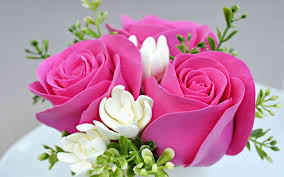 আজকের পাঠে সবাইকে শুভেচ্ছা
পরিচিতি
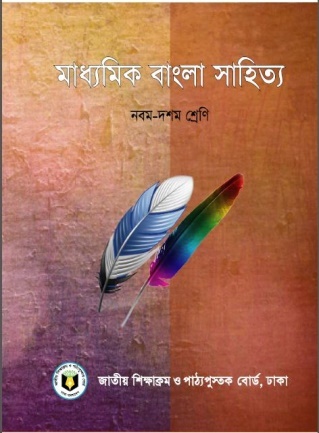 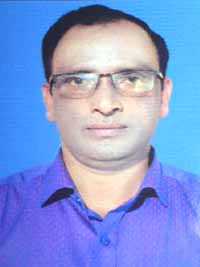 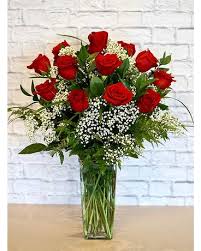 মোঃ জাকির হোসেন 
সহকারি শিক্ষক (আইসিটি) 
মাটিরাংগা সরকারি মডেল উচ্চ বিদ্যালয়
মাটিরাংগা, খাগড়াছড়ি।
শ্রেণী – নবম / দশম 
বিষয় – বাংলা সাহিত্য 
সময় - ৫০ মিনিট
১৯৭১ সালের মুক্তি বাহিনী -----
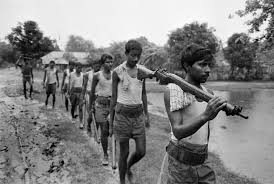 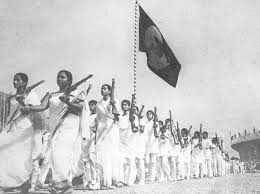 আজকের পাঠ
তোমাকে পাওয়ার জন্য হে স্বাধীনতা
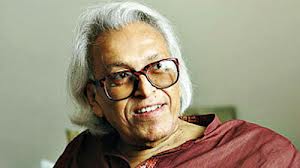 শামসুর রাহমান
শিখনফল
              এই পাঠ শেষে শিক্ষার্থীরা…………

১। এই কবিতায় স্বাধিনতা যুদ্ধে কোন কোন পেশার লোক অংশগ্রহণ করেছিল তাদের নাম বলতে পারবে;

২। এই কবিতার কোন ধরণের নৃশংসতা চালিয়েছিল তা লিখতে পারবে।
১৯২৯ সালের ২৪শে অক্টোবর ঢাকায় জন্ম।
লেখাপড়া- ১৯৪৫ সালে ম্যাট্রিক, ১৯৪৭ সালে ইন্টার এবং ঢাবি থেকে স্নাতক।
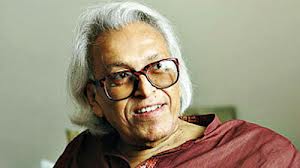 পেশা-সাংবাদিকতা
পুরস্কার-বাংলা একাডেমি পুরস্কার
একুশে পদকসহ  
অসংখ্য পুরস্কার
কাব্যগ্রন্থ-রৌদ্র করোটিতে,
বিধবস্ত নীলিমা,নিজ বাসভূমে
বন্দী শিবির থেকে
মৃত্যু-২০০৬ সালের ১৭ই অক্টোবর
শামসুর রাহমান
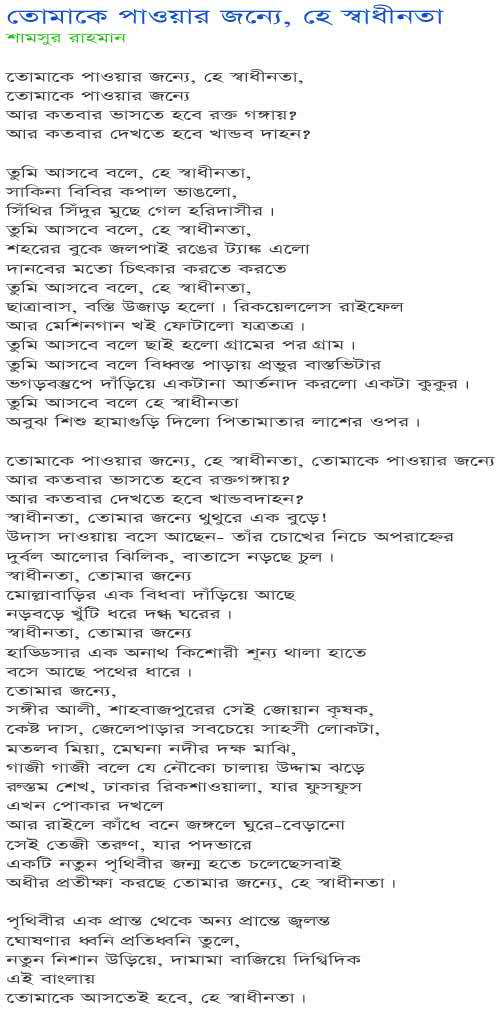 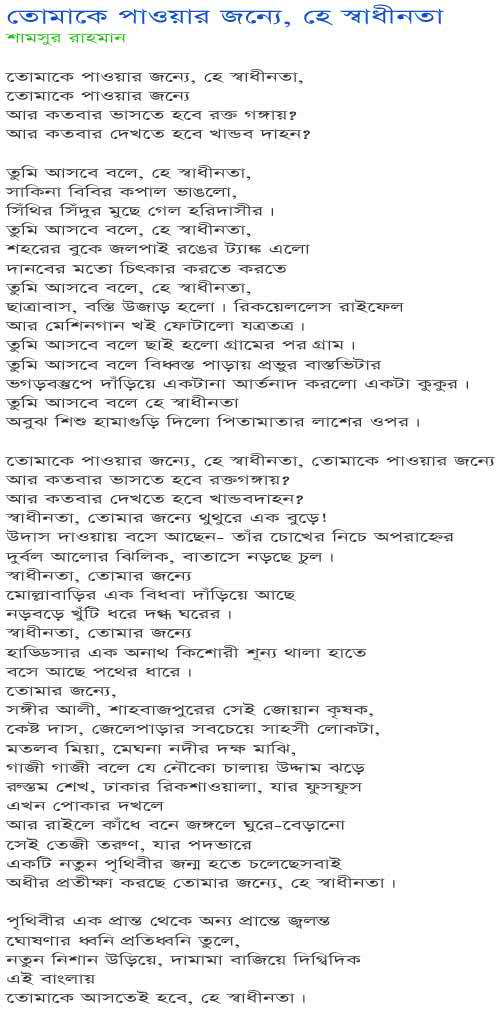 যত্রতত্র
শব্দার্থ-
যেখানে সেখানে
খাণ্ডবদাহন
ভীষণ অগ্নিকাণ্ড
আর্তনাদ
চিৎকার করা
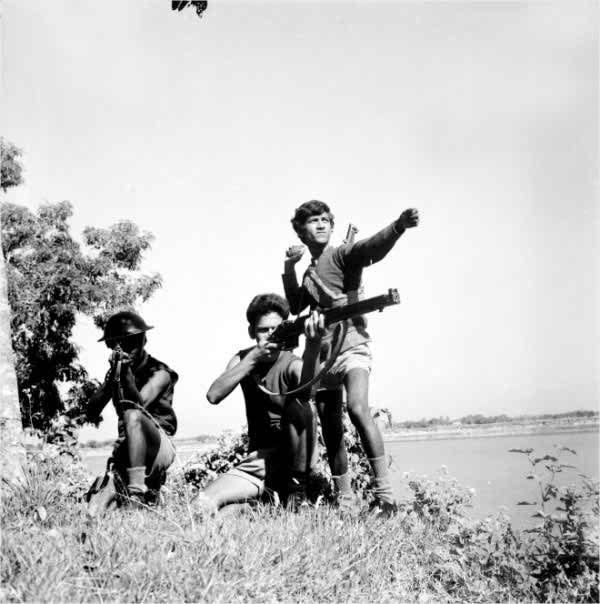 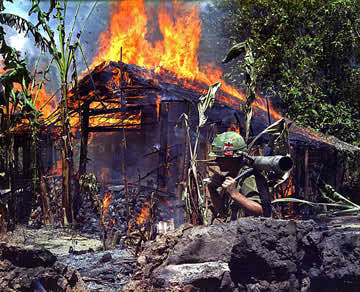 পাঠ বিশ্লেষণ
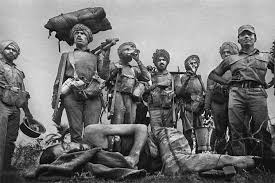 †Zvgv‡K cvIqvi R‡b¨, †n ¯^vaxbZv
†Zvgv‡K cvIqvi R‡b¨
Avi KZevi fvm‡Z n‡e i³M½vq ?
Avi KZevi †`L‡Z n‡e LvÊe`vnb ?
খাণ্ডব দাহন বলতে  খাণ্ডব বনের ভীষণ অগ্নিকাণ্ডকে বোঝানো হয়েছে ।
কেননা ১৯৭১ সালে পাক-হানাদার বাহিনী নিরীহ বাঙালীর ওপর যে হত্যাযজ্ঞ চালিয়েছিল ,বাড়িঘরে আগুন দিয়েছিল  সেই
নির্মম-নিষ্ঠুর ঘটনা বোঝানো হয়েছে ।মুক্তিযুদ্ধে পাকসেনারা গ্রামের পর গ্রাম আগুনে পুড়িয়ে দেয় । তাদের সেই  নিষ্ঠুরতা –নির্মমতা থেকে ছাত্রাবাস,শহরের লোকালয়,বস্তিও রেহাই পাইনি ।
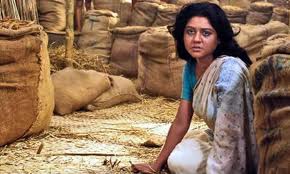 Zzwg Avm‡e e‡j, †n ¯^vaxbZv,
mvwKbv wewei Kcvj fvOj,
wmuw_i wmu`yi gy‡Q †Mj nwi`vmxi|
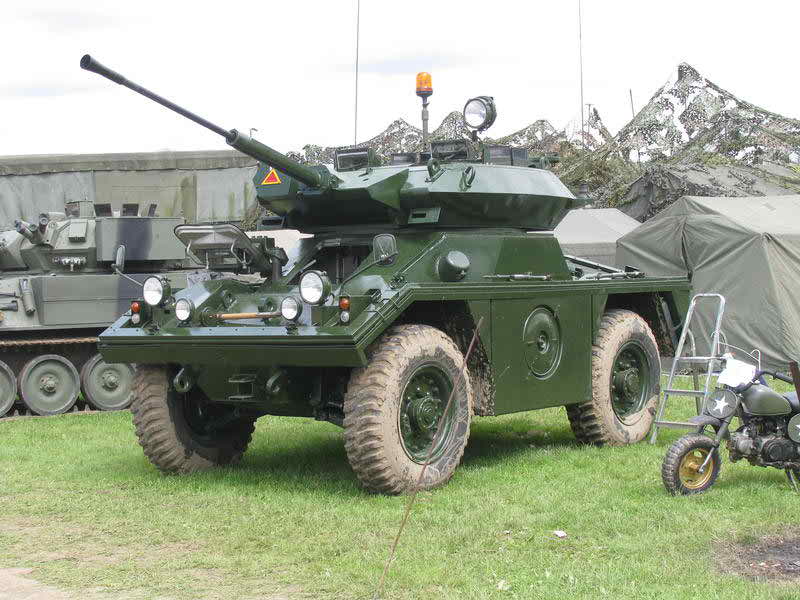 Zzwg Avm‡e e‡j, †n ¯^vaxbZv,
kn‡ii ey‡K RjcvB i‡Oi U¨v¼ G‡jv
`vb‡ei g‡Zv wPrKvi Ki‡Z Ki‡Z
Zzwg Avm‡e e‡j, †n ¯^vaxbZv,
QvÎvevm, ew¯— DRvo n‡jv| wiK‡qj‡jm ivB‡dj
Avi †gwkbMvb LB †dvUvj hÎZÎ|
জলপাই রঙের ট্যাঙ্ক  হিংস্র দানবের মতো মানুষের প্রাণ কেড়ে নেয় বলে কবি তাকে দানব বলেছেন ।
কারণ মুক্তিযুদ্ধের সময় পাকিস্তানি হানাদার বাহিনী ট্যাঙ্কসহ অজস্র মরনাস্ত্র নিয়ে আসে স্বাধীনতা কামী 
নিরীহ বাঙালিদের নিশ্চিহ্ন করে দিতে ।দানবের মতো সে মরনাস্ত্রগুলো দিয়ে নিরীহ বাঙালিকে নির্বিচারে 
হত্যা করেছে  ,হিংস্র দানব তুল্য জলপাই রঙের ট্যাঙ্ক অসংখ্য বাঙালির প্রাণ নিষঠুর ভাবে কেড়ে নিয়েছে ।
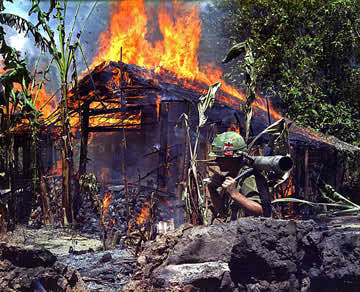 Zzwg Avm‡e e‡j QvB n‡jv MÖv‡gi ci MÖvg|
Zzwg Avm‡e e‡j weaŸ¯— cvovq cÖfzi ev¯‘wfUvi
fগ্নস্তুপে `uvwo‡q GKUvbv AvZ©bv` Kij GKUv KzKzi|
Zzwg Avm‡e e‡j, †n ¯^vaxbZv,
AeyS wkï nvgv¸wo w`j wcZv-gvZvi jv‡ki Dci|
†Zvgv‡K cvIqvi R‡b¨, †n ¯^vaxbZv, †Zvgv‡K cvIqvi R‡b¨
Avi KZevi fvm‡Z n‡e i³M½vq ?
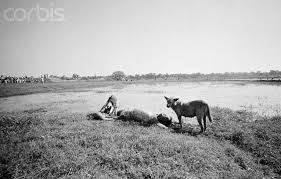 স্বাধীনতা ,তোমার জন্যে থুত্থুড়ে এক বুড়োউদাস দাওয়ায় বসে আছেন –তাঁর চোখের নিচে অপরাহ্নের
দুর্বল আলোর ঝিলিক,বাতাসে নড়ছে চুল। 
স্বাধীনতা,তোমার জন্যে
মোল্লাবাড়ির এক বিধবা দাঁড়িয়ে আছে
নড়বড়ে খুঁটি ধরে দগ্ধ ঘরের ।
তোমার জন্যে,সগীর আলী, শাহবাজপুরের সেই জোয়ান কৃষক,কেষ্ট দাস, জেলেপাড়ার সবচেয়ে সাহসী লোকটা,মতলব মিয়া, মেঘনা নদীর দক্ষ মাঝি,গাজী গাজী ব’লে নৌকা চালায় উদ্দান ঝডেরুস্তম শেখ, ঢাকার রিকশাওয়ালা, যার ফুসফুসএখন পোকার দখলেআর রাইফেল কাঁধে বনে জঙ্গলে ঘুরে বেড়ানোসেই তেজী তরুণ যার পদভারেএকটি নতুন পৃথিবীর জন্ম হ’তে চলেছে –
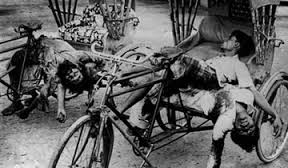 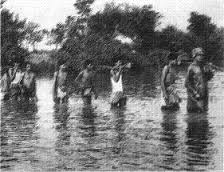 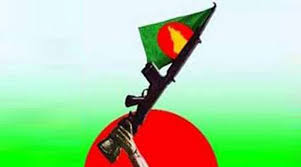 পৃথিবীর এক প্রান্ত থেকে অন্য প্রান্তে জ্বলন্তঘোষণার ধ্বনিপ্রতিধ্বনি তুলে,নতুন নিশান উড়িয়ে, দামামা বাজিয়ে দিগ্বিদিকএই বাংলায়তোমাকে আসতেই হবে, হে স্বাধীনতা।
এসো কাজ করি
জলপাই রঙ্গের ট্যাংক কে কবি দানব বলেছেন কেন ?
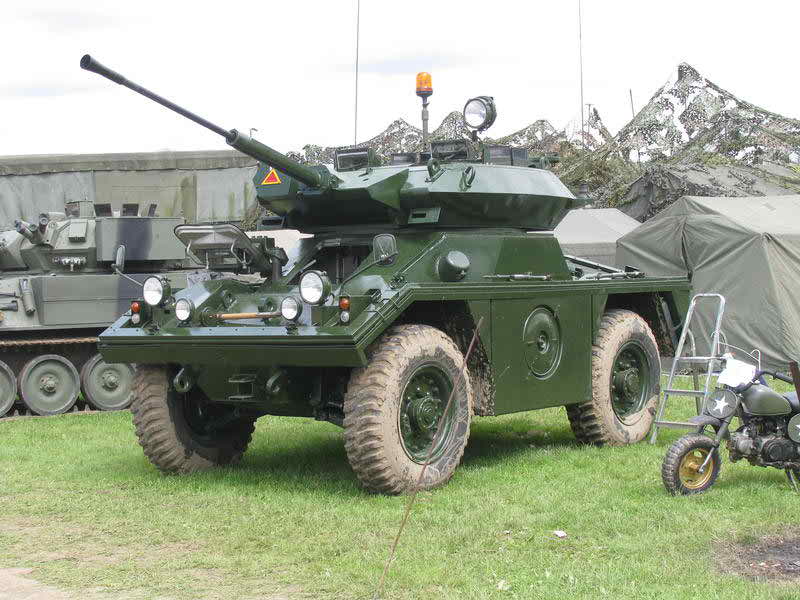 মূল্যায়ন –
পোকার দখলে কার ফুসফুস ?
কার সিঁথির সিঁদুর মুছে গেল ?
অনাথ কিশোরীর থালা শুন্য কেন ?
বাড়ির কাজ
তোমাকে পাওয়ার জন্য হে স্বাধীনতা’ কবিতার মূল বক্তব্য লিখে আনবে।
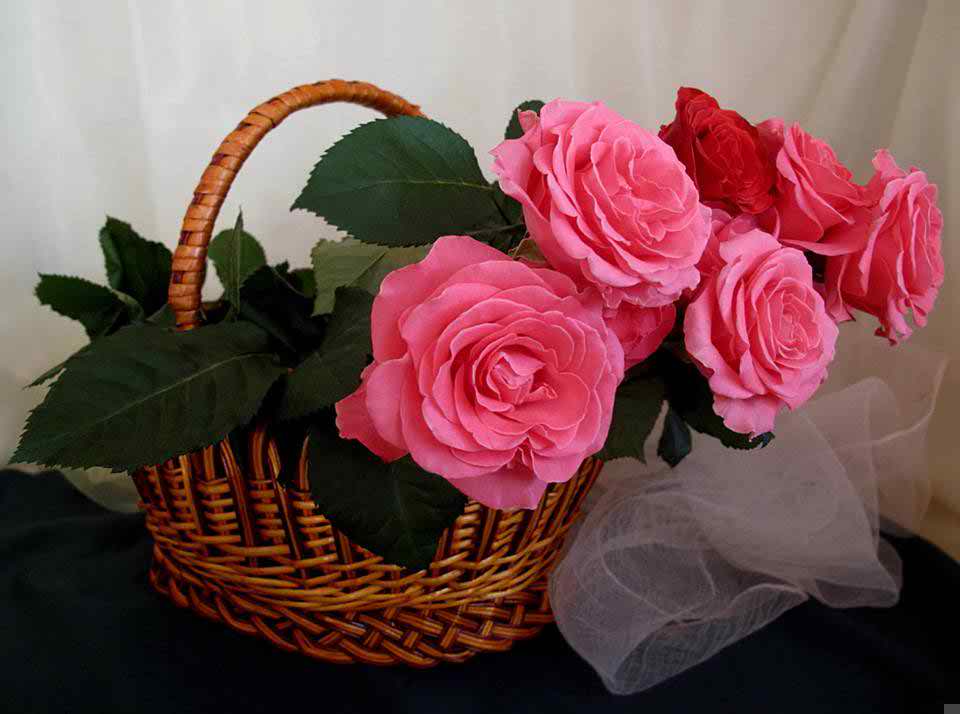 ধন্যবাদ
ধন্যবাদ